Влажно-тепловая обработка (ВТО) изделий
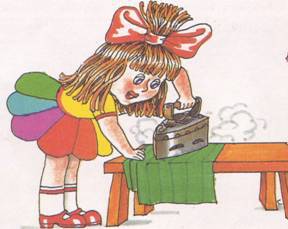 Под влажно-тепловой обработкой (ВТО) швейных изделий понимают специальную обработку детали или изделия влагой , теплом и давлением с помощью специального оборудования. Различают влажно-тепловую обработку внутрипроцессную и окончательную.
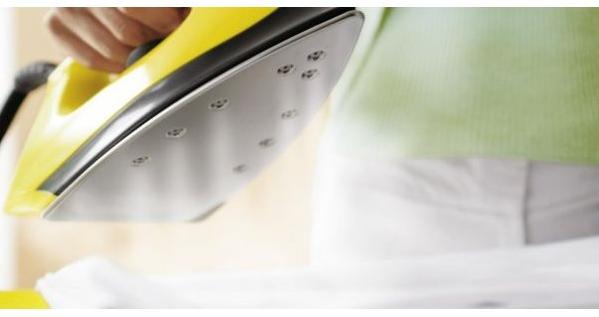 Цели ВТО1. Придание объемно-пространственной формы деталям изделия2. Обработка различных по виду швов3. Окончательная отделка
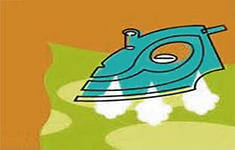 Стадии ВТО1. Размягчение волокна влагой и теплом2. Придание определенной формы деталям изделия путем давления3. Закрепление полученной формы путем удаления влаги теплом и давлением
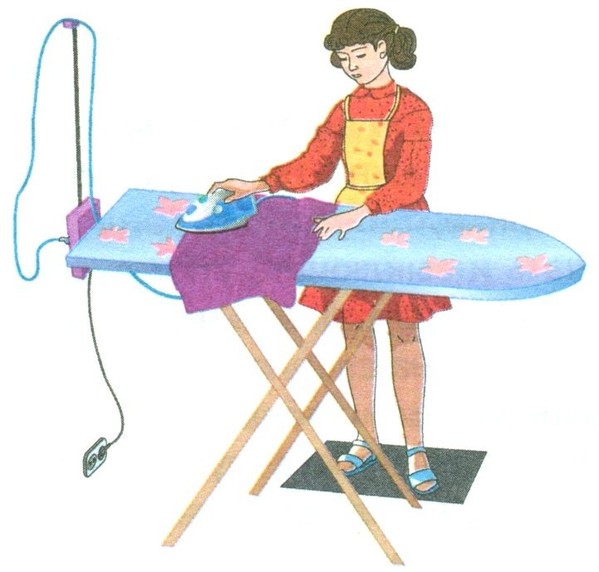 Режимы ВТО1. Чистошерстяные ткани и с примесью искусственных волокон – 180 градусов С.2. Лавсановые ткани – 150 градусов С.3. Капроновые ткани – 160 градусов С.4. Вискозные ткани – 160-180 градусов С.5. Ацетатные ткани – 140 градусов С.6. Х/Б и льняные ткани – 180-200 градусов С.7. Ткани из натурального шелка – 160 градусов С.
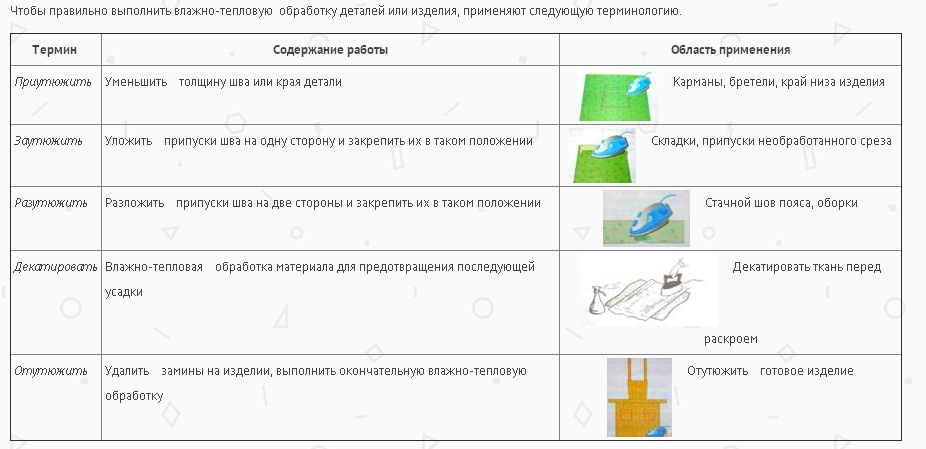 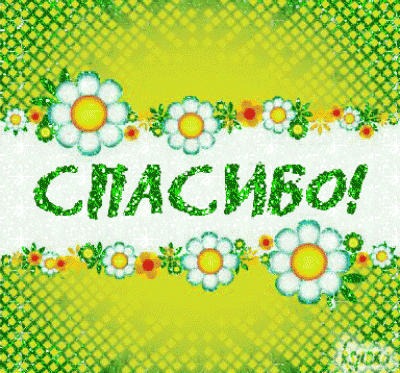